7th GradeRikki Tikki Tavi FEBRUARY Week 1: 2/6-2/10
Mon: “Rikki-Tikki-Tavi”, Point of View Notes, Quote Analysis Assignment
Tues: RTT, Conflict Exit Ticket
Wed: RTT, Types of Conflict Notes
Thurs: Quote Analysis Work Day
Fri: FREE READ FRIDAY
Monday
Copy the Agenda
Flashback: What is the climax of a story?  
Bell Ringer: What are 3 different types of Point of View?
Cornell NOTES
LEFT Column = BIG IDEAS/Terms
RIGHT Column = Details about the big idea or term
Point of View – the perspective a story is told from
1st Person – “I”, we know only that characters 									thoughts
2nd Person – “You”, puts the reader in the story
3rd Person – Omniscient (all-knowing), He, she, 							they, can see everything
3rd Person LIMITED – focuses on one person’s 					experience/thoughts, still from outside 					that character’s mind
Learning Target
I can analyze the point of view in a story.

RL 7.6
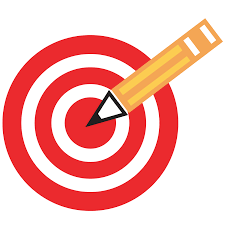 http://www.youtube.com/watch?v=vdg9gkmWsEA
“Rikki-Tikki-Tavi” by Rudyard Kiplingpage 121
British ruled India
Bungalow
Bungalow
Darzee – A tailorbird
Chuchundra – The Muskrat
Mongoose vs. Cobra
burrow
Tuesday
Copy the Agenda
Flashback: What is the difference between 3rd person Omniscient and 3rd person limited point of view?  (use your notes from yesterday)
Bell Ringer: What country is the story “Rikki-Tikki-Tavi” told in?
Learning Target
I can identify the role of conflict in a story.

RL 7.3
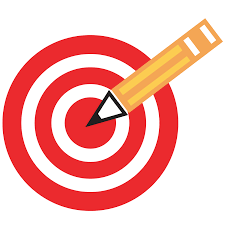 Page 123
Exit Ticket: Point of View
This story is told from the 3rd Person Limited Point of View.  
Find an example from the text so far that shows the point of view.  Copy the sentence from the story.  
Then explain why this is limited 3rd person.  Why do you think the author chose to tell the story this way?  
Make a prediction... Guess what will happen next in the story.
Wednesday
Copy the Agenda
Flashback: What are motives?  
Bell Ringer:
What is Nag’s main motive?  
What is one of Rikki’s motives?  
How does this create conflict?
Learning Target
I can analyze the types of conflict in a story.  

RL 7.1
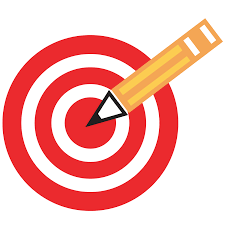 Rikki-Tikki-Tavi Conflict Competition!
With your table, list as many conflicts in the story as you can think of. 
Then label which type of conflict they are.  

There will be an incentive for the largest, most accurate list!  
Exit Ticket: Conflict
*Use complete sentences and restate!  
Describe the main conflict or any complications in the story so far.  
How do these conflicts move the plot forward?    
What do you predict will happen next?
Find a quote from Nag.  Write it on your paper.  
What does Nag’s dialogue or way of speaking reveal about his character?
Thursday
Copy the Agenda
Flashback: What are 3 types of external conflicts?
Bell Ringer: In what ways has Rikki-Tikki’s new home and surrounding created conflict?
Add to your Cornell NOTES
Types of Conflicts: https://www.youtube.com/watch?v=rM5cp_YL77k
Learning Target
I can use text evidence to analyze how the setting impacts the plot. 
RL 7.3, 7.1
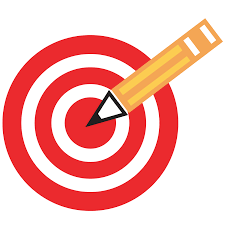 Page
Active Reader Questions
Answer the questions within the text as we finish the story today.  
These should go in your notes section of your binder.
Quote Analysis Assignment
Work silently on your quote analysis assignment.
Friday
Fill out the Agenda

ON YOUR DESK: 
Flashbacks
Red Pen
Grade your Flashback
2 points each 
4 points per day (FB and BR)
Be sure you write if you were absent.  

Total = + ___ / 16
Be sure your name is on it!
FREE READING FRIDAY!  
Expectations: 
Reading
Silent
Still 
Sit up
ENJOY!